Dr. M. S. Santhanam (IISER Pune)
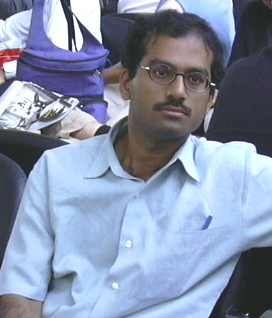 Research Interests :
 Nonlinear dynamics, chaos and quantum chaos  
 Complex systems and statistical physics 
 Time series analysis 
 Scientific computing / Computational physics 
 Digital watermarking
More info click here